ΗΓΕΣΙΑ
Ιωάννης Ν. Λαγούδης
ilagoudis@aegean.gr
Περιεχόμενα
Ηγεσία
Παρακίνηση
Επικοινωνία
ΗΓΕΣΙΑ
Βασικές Αρχές
Ορισμός
Ηγεσία είναι η διαδικασία επηρεασμού των στάσεων και της συμπεριφοράς μιας μικρής ή μεγάλης, τυπικής ή άτυπης ομάδας ανθρώπων από ένα άτομο (ηγέτη) με τέτοιο τρόπο, ώστε εθελοντικά, πρόθυμα και με την κατάλληλη συνεργασία να προσπαθούν να υλοποιήσουν στόχους που απορρέουν από την αποστολή της ομάδας με τη μεγαλύτερη δυνατή αποτελεσματικότητα.
Λειτουργίες
Καθοδήγηση συμπεριφοράς
Ανάπτυξη ατόμων
Πειθώ
Έμπνευση
Εμψύχωση
Παρακίνηση
Δημιουργία οράματος

ΝΑ ΔΗΜΙΟΥΡΓΕΙ ΈΝΑ ΚΛΙΜΑ ΠΟΥ ΝΑ ΕΞΑΣΦΑΛΙΖΕΤΑΙ Η ΕΠΙΤΕΥΞΗ ΤΩΝ ΣΤΟΧΩΝ ΤΗΣ ΟΡΓΑΝΩΣΗΣ ΚΑΙ ΜΕΣΑ ΑΠΌ ΑΥΤΟΥΣ ΤΩΝ ΣΤΟΧΩΝ ΤΩΝ ΜΕΛΩΝ ΤΗΣ
Διαφορές
MANAGER
Διορίζεται
Χρησιμοποιεί νόμιμη δύναμη
Δίνει οδηγίες – εντολές
Ελέγχει
Δίνει έμφαση στις διαδικασίες 
Κινείται σε προκαθορισμένα πλαίσια
Διαχειρίζεται την κατεστημένη κατάσταση
Αποδέχεται την πραγματικότητα
Βραχυπρόθεσμη προοπτική
Κάνει τα πράγματα σωστά
ΗΓΕΤΗΣ
Αναδεικνύεται
Χρησιμοποιεί προσωπική δύναμη
Περνά όραμα, εμπνέει, πείθει
Κερδίζει εμπιστοσύνη
Δίνει έμφαση στους ανθρώπους 
Ανοίγει ορίζοντες
Προκαλεί το κατεστημένο
Ερευνά την πραγματικότητα
Μακροπρόθεσμη προοπτική
Κάνει σωστά πράγματα
Προσεγγίσεις
Δύναμης – Επιρροής
Πώς ο ηγέτης κάνει χρήση της δύναμής του
Χαρακτηριστικών
Εξετάζει τα χαρακτηριστικά και τα χαρίσματα του ατόμου
Συμπεριφοράς
Εξετάζει το «τι κάνει ο ηγέτης»
Ενδεχομενική
Ανάλογα με την επικρατούσα κατάσταση μελετάτε ο τύπος του ηγέτη που χρειάζεται
Συστημική
Εισροές – Διεργασία Συστήματος – Εκροές
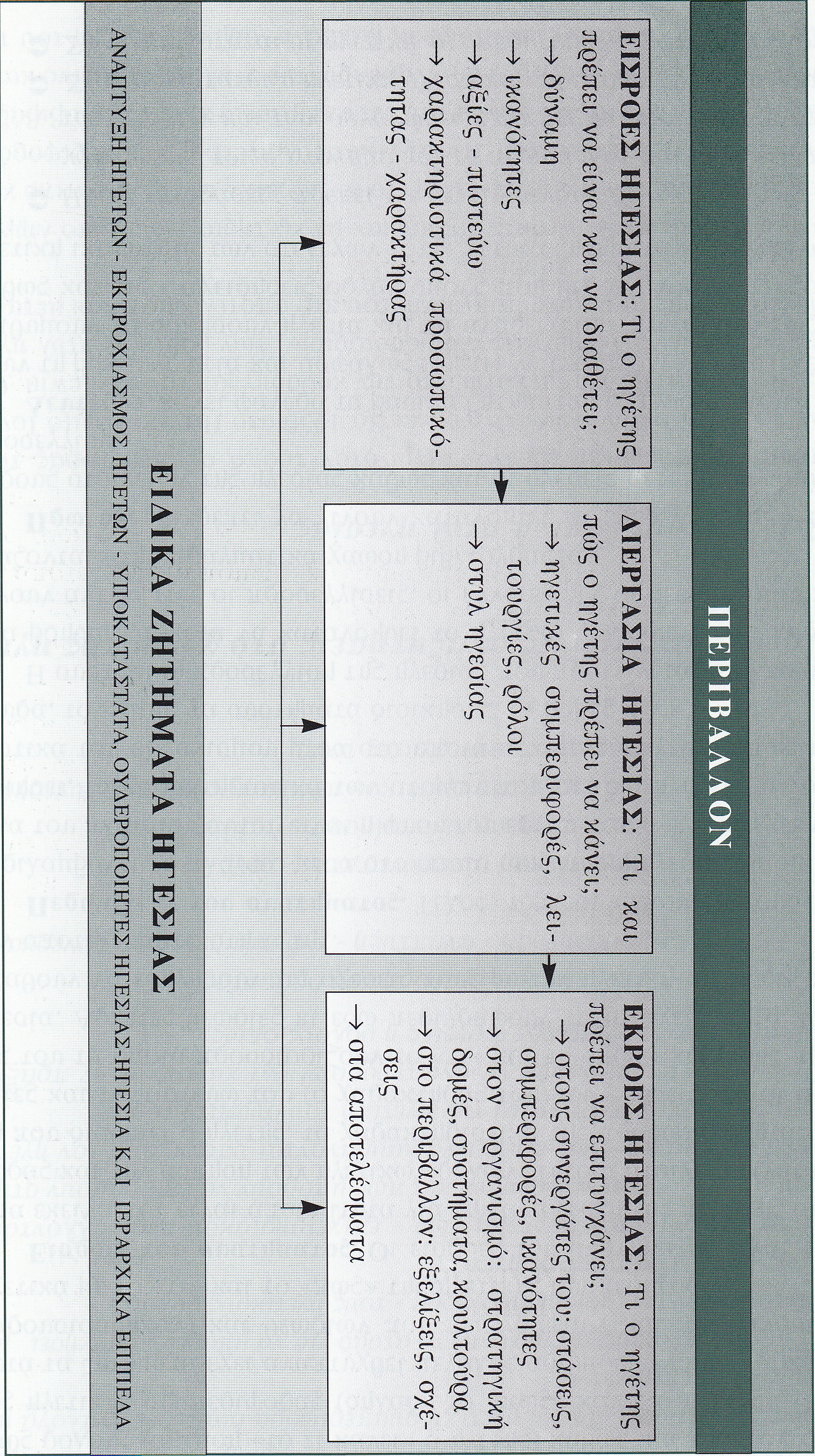 Συστημική προσέγγιση ηγεσίας
Τύποι ηγεσίας
Αυταρχικό Στυλ
Εξουσιοδοτικό Στυλ
Δημοκρατικό Στυλ
Αυταρχικό
Ο ηγέτης
Στηρίζεται και αντλεί δύναμη από τη θέση του
Δεν χαίρει εμπιστοσύνης από τα μέλη της ομάδας
Πιστεύει ότι το χρήμα είναι η μόνη αμοιβή
Δίνει διαταγές χωρίς διευκρινήσεις

Τα μέλη της ομάδας
Δεν αναλαμβάνουν ευθύνη για την αποτελεσματικότητα
Η παραγωγή είναι καλή μόνο όταν ο ηγέτης είναι παρών
Εξουσιοδοτικό
Ο ηγέτης
Δεν έχει εμπιστοσύνη στην ηγετική του ικανότητα
Δεν θέτει στόχους για την ομάδα

Τα μέλη της ομάδας
Οι αποφάσεις παίρνονται από κάθε μέλος σύμφωνα με τις επιθυμίες του
Η παραγωγικότητα είναι περιορισμένη
Τα άτομα δείχνουν μικρό ενδιαφέρον για τη δουλειά
Το ηθικό και το αίσθημα της ομάδας είναι πολύ χαλαρό
Δημοκρατικό
Ο ηγέτης
Λαμβάνει αποφάσεις με συμμετοχική διαδικασία
Όταν αναγκάζεται να πάρει μία απόφαση μόνος του εξηγεί τους λόγους στην ομάδα
Οι κριτικές και οι έπαινοι γίνονται αντικειμενικοί

Τα μέλη της ομάδας
Δέχονται νέες ιδέες και αλλαγές
Έχουν αναπτυγμένο το αίσθημα της ευθύνης
Η ποιότητα της εργασίας και η παραγωγικότητα είναι υψηλή
Η ομάδα συνήθως αισθάνεται επιτυχημένη
Θεωρία Χ & Υ (McGregor)
Αυταρχικός Ηγέτης (X)
Αποφεύγει την εργασία
Ανάγκη για καθοδήγηση
Αποφυγή ευθυνών
Συγκεντρωτικός, αποφεύγει τις αλλαγές
Δημοκρατικός Ηγέτης (Υ)
Δουλειά ίση με χαρά
Δεν χρειάζεται έλεγχο
Επιδιώκει ανάληψη ευθυνών
Ευφυής, διορατικός
Διαστάσεις ηγετικής συμπεριφοράς
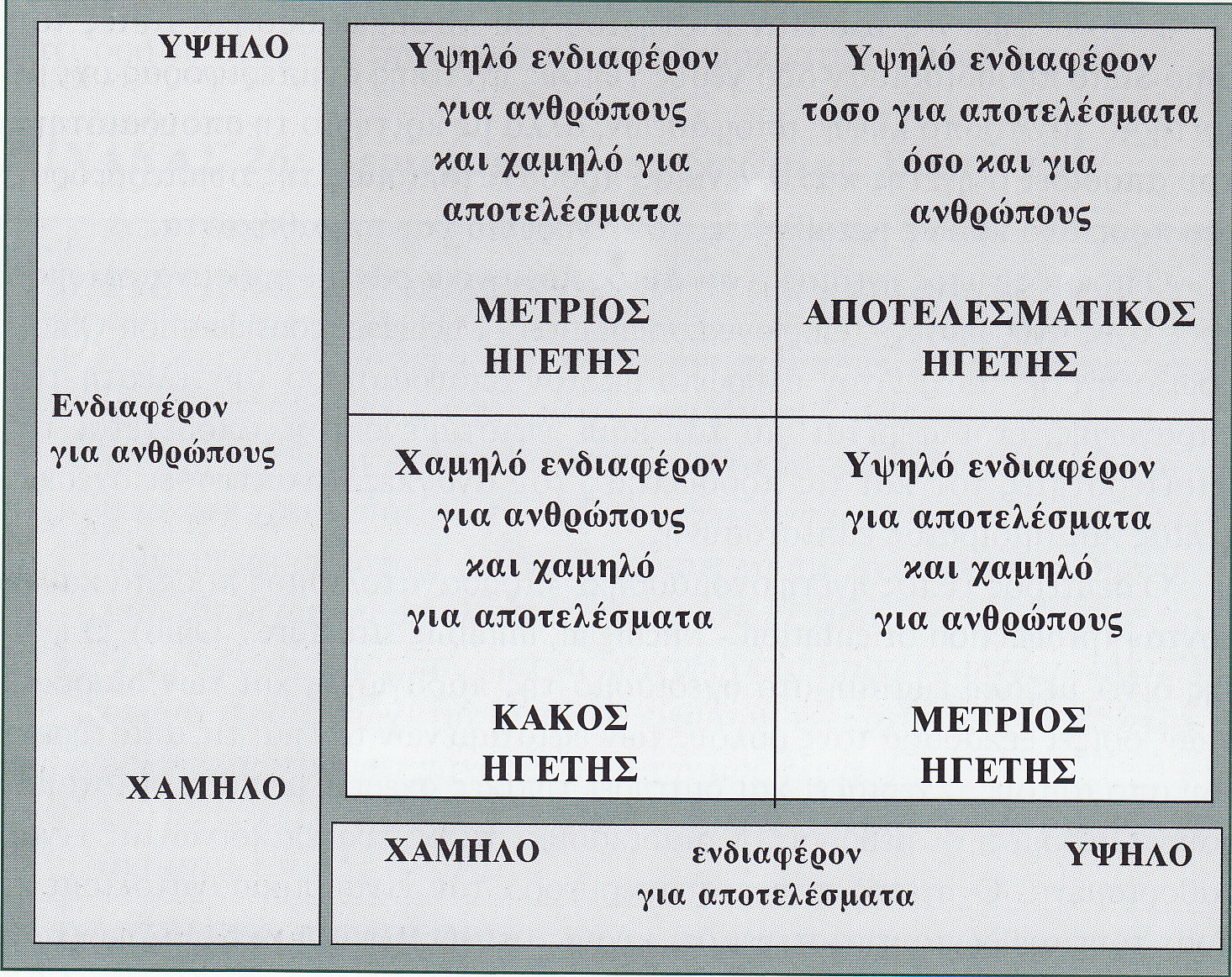 Ηγετική συμπεριφορά με βάση τους SCHMIDT & TANNEMBAUM
Διατάσσει
Πείθει
Συζητά
Δοκιμάζει
Συμβουλεύεται
Ζητά συμμετοχή
Εξουσιοδοτεί
Το μοντέλο SCHMIDT & TANNEMBAUM
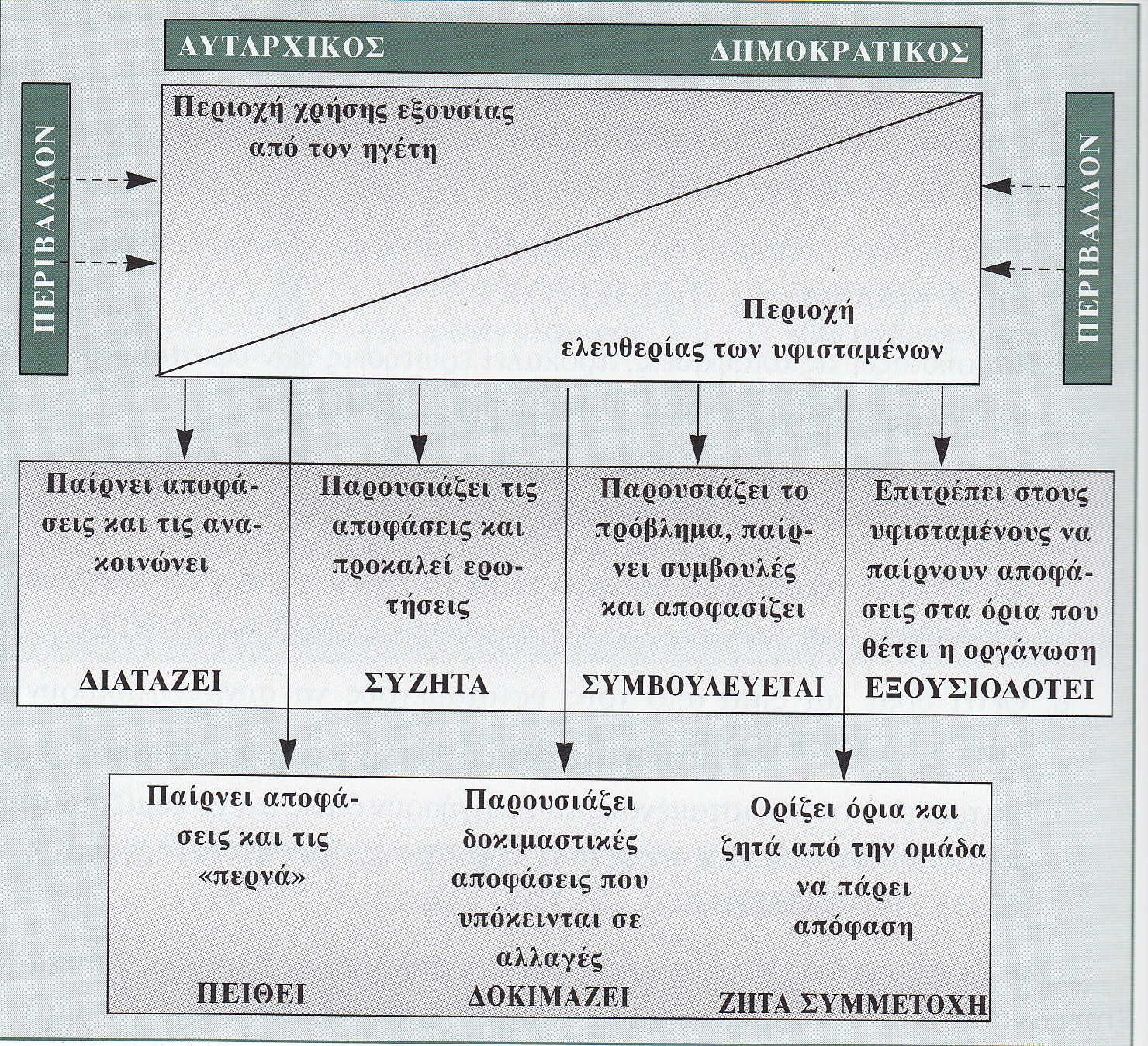 Η διοικητική σχάρα (BLAKE & MOUTON)
Ηγεσία LIKERT
Αποτελείται από τέσσερα συστήματα
Αυταρχικό εκμεταλλευτικό
Πλήρη έλεγχο από ηγέτη
Καλοπροαίρετο αυταρχικό
Ο ηγέτης έχει πατερναλιστικό χαρακτήρα
Συμβουλευτικό
Τις σημαντικές μόνο αποφάσεις παίρνει ο ηγέτης
Συμμετοχικό
Πλήρη συμμετοχή όλων
Το μοντέλο LIKERT
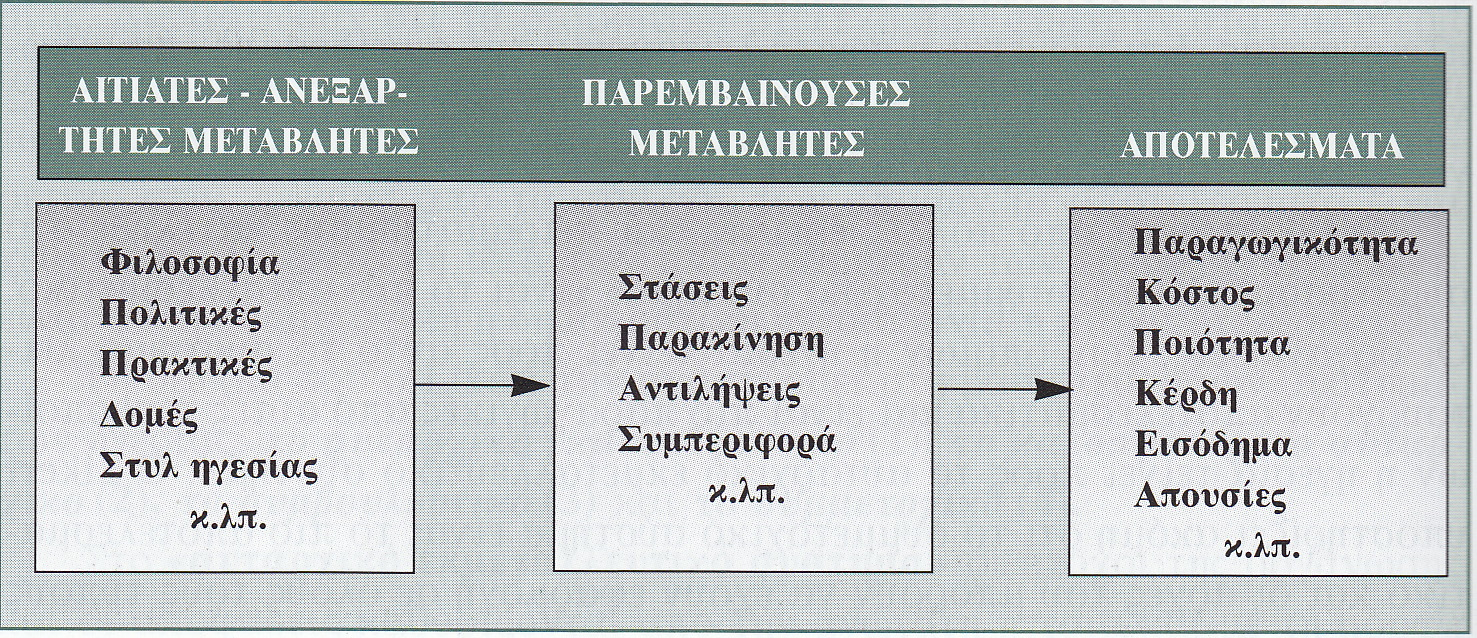 Αρχές συμμετοχικού συστήματος LIKERT
Παρακίνηση
Υποστήριξη
Ομαδική εργασία
Επιδίωξη προκλητικών στόχων
Αποτελεσματικότητα και συντονισμός της ομαδικής εργασίας
Το υπόδειγμα FIEDLER
Η αποτελεσματικότητα της ηγεσίας εξαρτάται τόσο από την οργάνωση όσο και από τις ιδιότητες του ηγέτη. 
Εκτός από ορισμένες περιπτώσει δεν έχει νόημα να μιλάμε για έναν αποτελεσματικό ή μη ηγέτη.
Μπορούμε να μιλάμε για έναν ηγέτη οποίος είναι αποτελεσματικός σε μία κατάσταση και αναποτελεσματικός σε άλλη. 
Η δημιουργία του κατάλληλου περιβάλλοντος αποτελεί βασικό στοιχείο για την απόδοσή του.
Παράδειγμα FIEDLER από 454 επιχειρήσεων
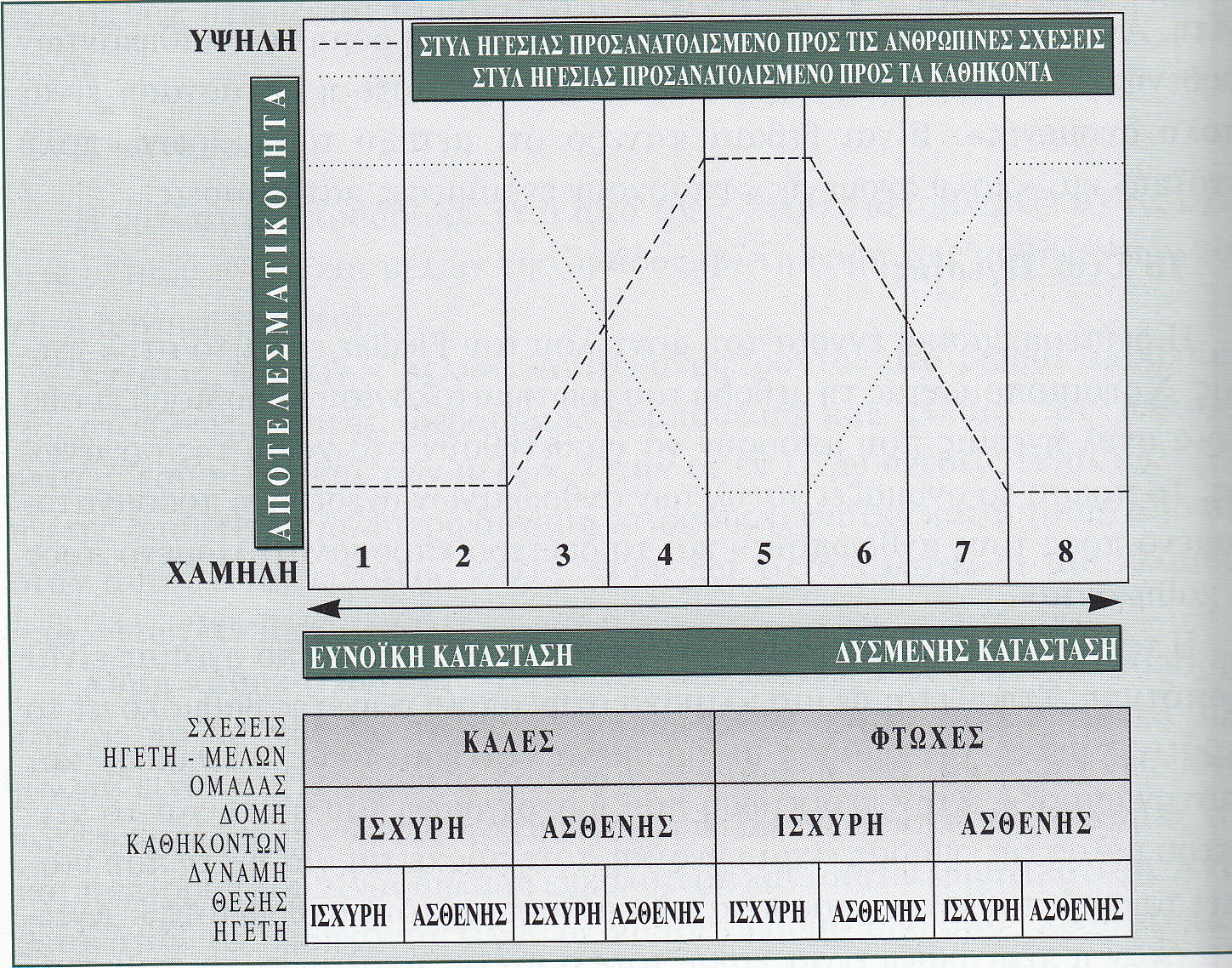 Όραμα
«Δεν υπάρχει πιο ισχυρή κινητήριος δύναμη για να οδηγήσει μια οργάνωση στην τελειότητα και τη μακροπρόθεσμη επιτυχία από ένα όραμα ελκυστικό πολύτιμο και εφικτό για το μέλλον το οποίο θα έχουν ενστερνισθεί όλοι οι εργαζόμενοι»
								B. Nanus
Στοιχεία οράματος
Το όραμα αποτελεί το πιο σημαντικό στοιχείο της ηγεσίας γιατί:
Αποσαφηνίζει τη γενική κατεύθυνση που πρέπει να ακολουθήσει η εταιρία στο μέλλον.
Συμβάλλει στο συντονισμό των μερών της οργάνωσης.
Ενεργοποιεί, κινητοποιεί, παρακινεί τα άτομα δίνοντας νόημα στην καθημερινότητά τους.
Συνάρτηση ηγέτη
Ηγέτης = Διάθεση για άσκηση ηγεσίας *
			 ικανότητα άσκησης ηγεσίας * 
			 ευκαιρίες άσκησης ηγεσίας
Λειτουργίες που αφορούν 
την παρακολούθηση, διαχείριση
των αλλαγών και των πιέσεων
του περιβάλλοντος
Λειτουργίες που αφορούν 
άμεσα την υλοποίηση του έργου 
και των στόχων
Δημιουργία 
οράματος
και σύνδεσή του
με την 
«καθημερινότητα»
Λειτουργίες που αφορούν 
την ανάπτυξη και τη συνοχή 
της ομάδας
Λειτουργίες που αφορούν 
την ανάπτυξη δομών, στρατηγικών,
κουλτούρας, συστημάτων
Λειτουργίες που αφορούν 
την ικανοποίηση, ανάπτυξη και 
ενδυνάμωση του κάθε ατόμου
Ηγετική συμπεριφορά
ΠΑΡΑΚΙΝΗΣΗ
Βασικές Αρχές
Ορισμός
Παρακίνηση είναι η εσωτερική διαδικασία ώθησης της συμπεριφοράς του ανθρώπου προς τους στόχους των οποίων η υλοποίηση έχει ως συνέπεια την ικανοποίηση των αναγκών του.
Στόχος είναι οτιδήποτε (υλικό ή άϋλο) μπορεί να ικανοποιήσει μία ανάγκη ή μέρος αυτής και να εξαλείψει ή να μειώσει την ένταση του κινήτρου που την προκαλεί.
Ανάγκη μπορεί να ορισθεί ως μία έλλειψη ή ως μία φυσιολογική ή ψυχολογική ανισορροπία του ανθρώπου.
ΑΝΑΓΚΕΣ
ΚΙΝΗΤΡΑ
ΣΤΟΧΟΥΣ
ΣΥΜΠΡΙΦΟΡΑ
ΔΡΑΣΗ
δημιουργούν
οδηγούν σε
εξάλειψη,
μείωση,
αύξηση
ΙΚΑΝΟΠΟΙΗΣΗ
ΑΝΑΓΚΩΝ
ΥΛΟΠΟΙΗΣΗ
ΣΤΟΧΩΝ
που έχει ως αποτέλεσμα
που επιτυγχάνει
Διαδικασία
Κίνητρα
Πρωτογενή κίνητρα
Πείνα, δίψα, κλπ. 
Γενικά κίνητρα
Κίνητρο ικανότητας
Κίνητρο περιέργειας
Κίνητρο δραστηριότητας
Κίνητρο στοργής και αγάπης
Δευτερογενή κίνητρα
Κίνητρο κοινωνικής ένταξης
Κίνητρο ασφάλειας
Κίνητρο επιτυχίας
Κίνητρο κύρους
Κίνητρο δύναμης ή εξουσίας
Ολοκλήρωσης
Αναγνώρισης
Κοινωνικές
Σιγουριάς
Φυσιολογικές
Ιεραρχία αναγκών (MASLOW)
Σπουδαιότητα αναγκών στελεχών Ελληνικών επιχειρήσεων
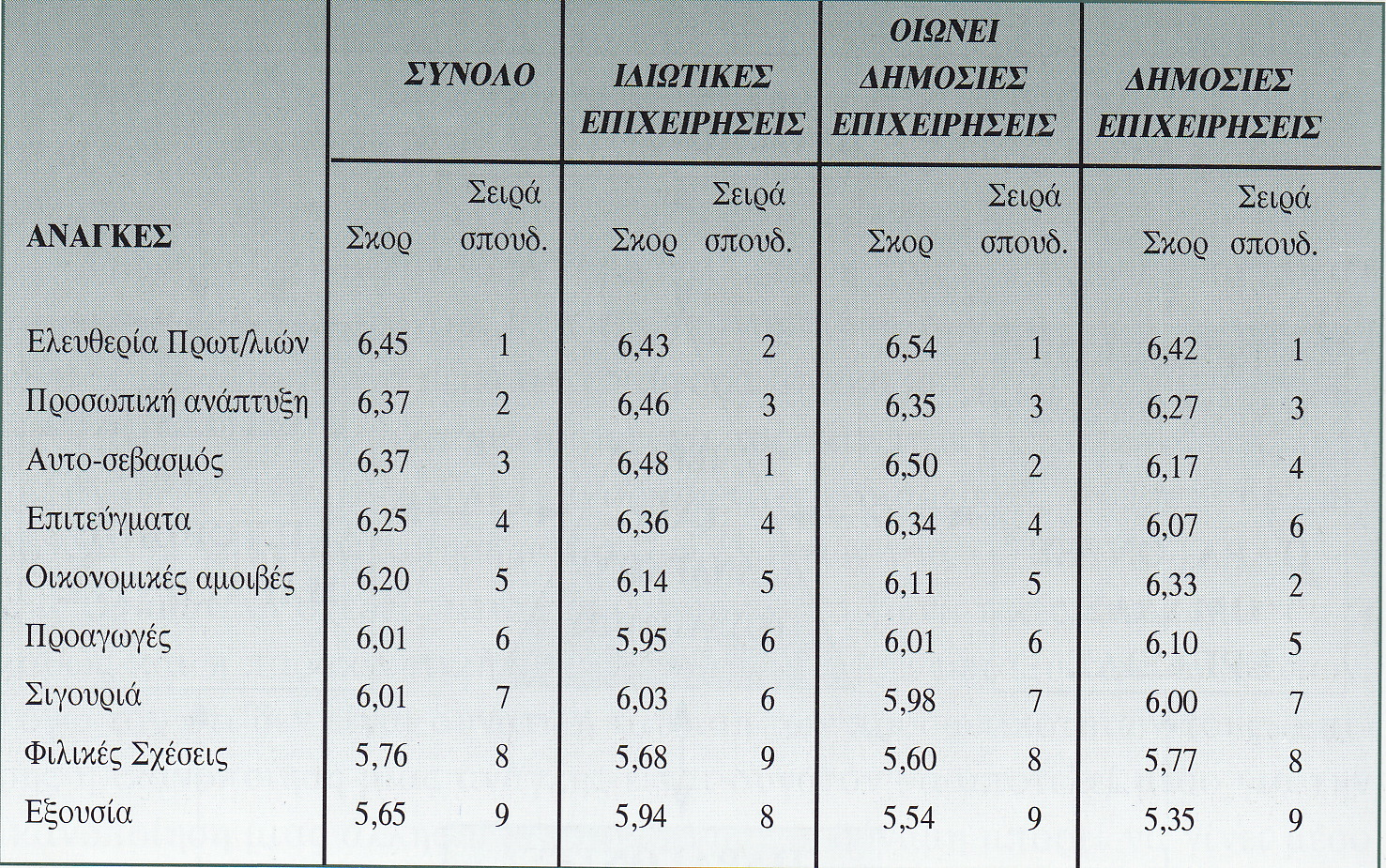 Η θεωρία HERZBERG
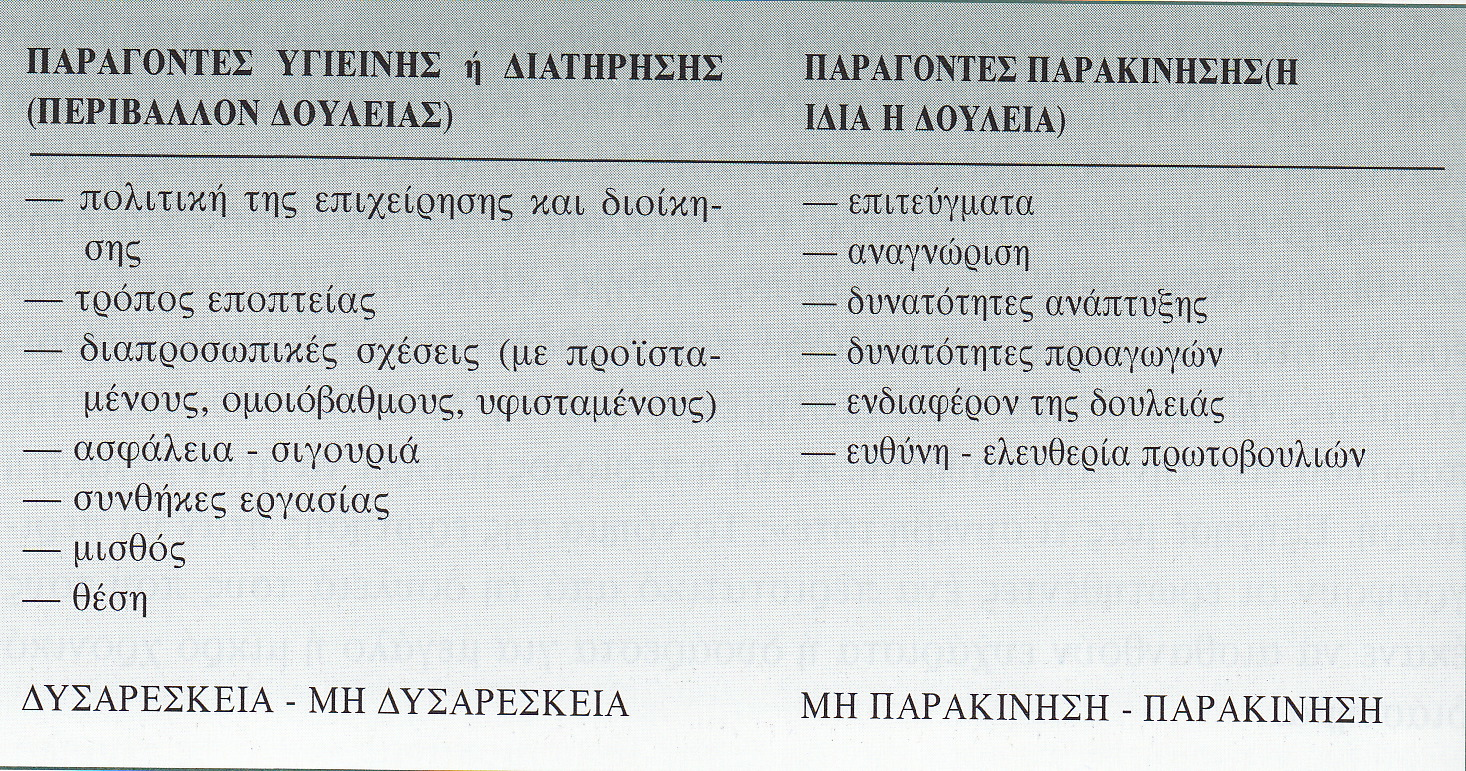 MASLOW vs HERZBERG
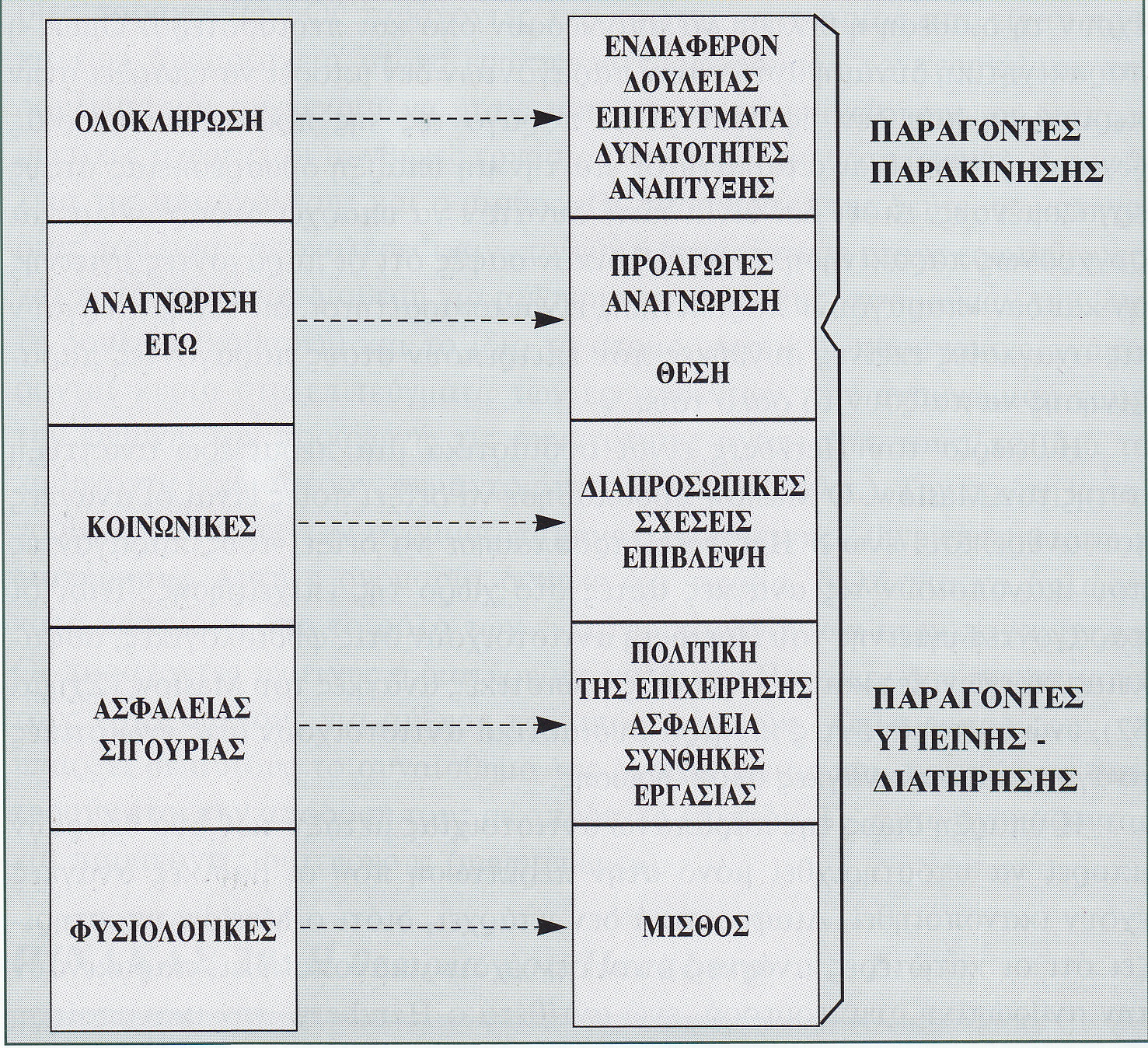 Θεωρία ELDERFER
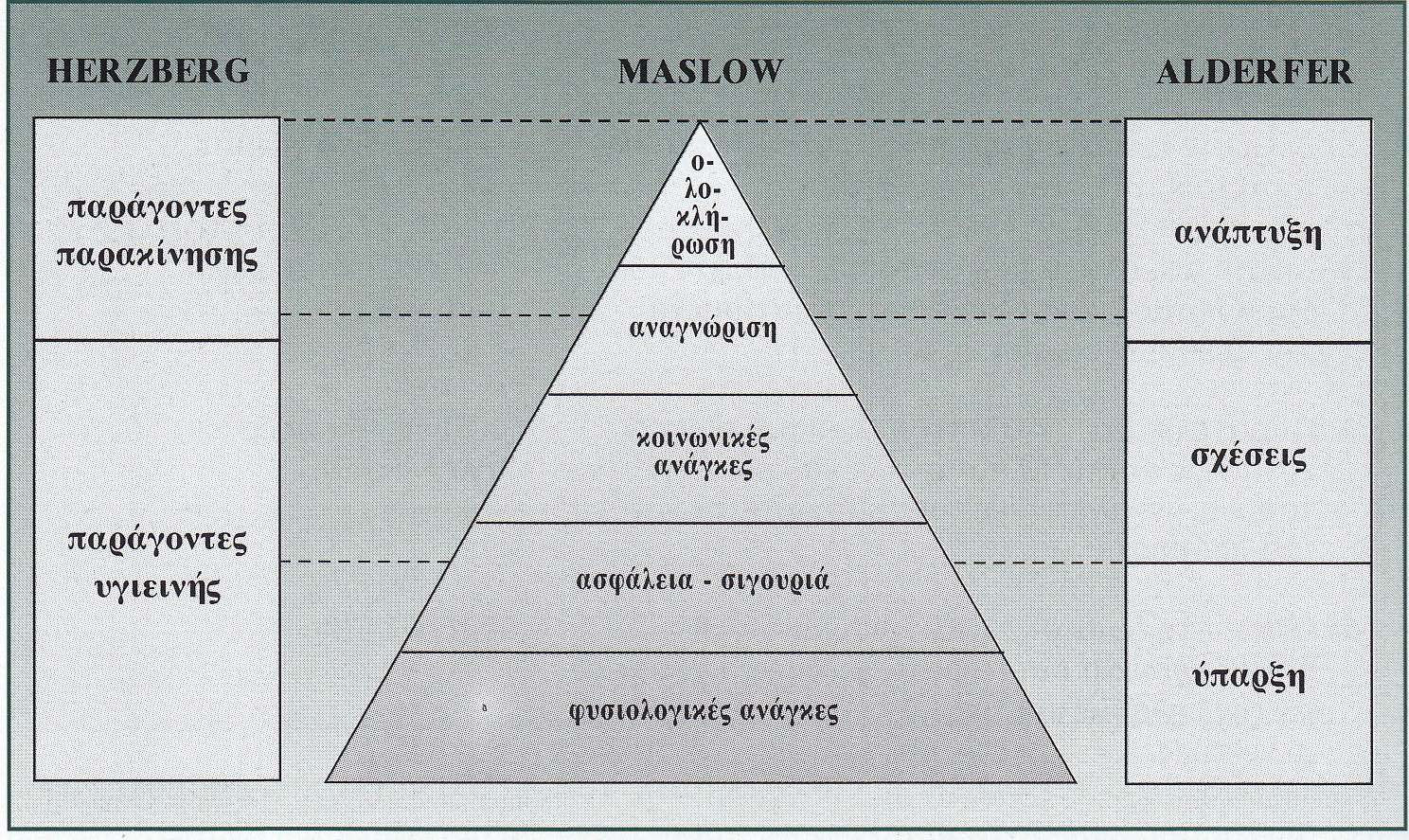 ELDERFER vs MASLOW
Ο ELDERFER πιστεύει ότι:
Υπάρχει συνεχής σειρά αναγκών χωρίς να αποδίδει σημασία στην ιεράρχησή τους.
Δεν είναι αναγκαία η ικανοποίηση των κατώτερων αναγκών πρώτα.
Όσο περισσότερο ικανοποιούνται οι «ανάγκες ανάπτυξης» τόσο περισσότερο αυξάνει η έντασή τους.
Όταν το άτομο διαπιστώσει ότι μια ανάγκη μπορεί να ικανοποιηθεί τότε μπορεί να στραφεί και σε άλλες.
Θεωρία VROOM
Στηρίζεται σε 3 βασικές παραδοχές:
Οι εργαζόμενοι αντιλαμβάνονται αν το επίπεδο της απόδοσής τους συνδέεται με εσωτερικές ή εσωτερικές ανταμοιβές.
Οι εργαζόμενοι μπορούν να αντιλαμβάνονται αν μπορούν να φτάσουν το προσδοκώμενο επίπεδο απόδοσης. 
Οι εργαζόμενοι αντιλαμβάνονται αν οι προσφερόμενες ανταμοιβές από την επιχείρηση έχουν αξία για αυτούς.
Παρακίνηση κατά VROOM
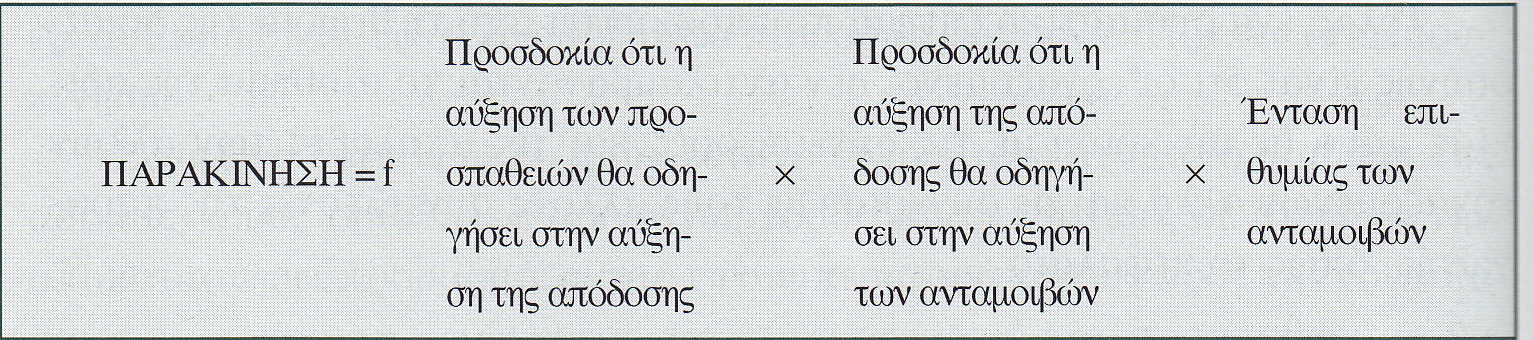 Θεωρία PORTER-LAWLER
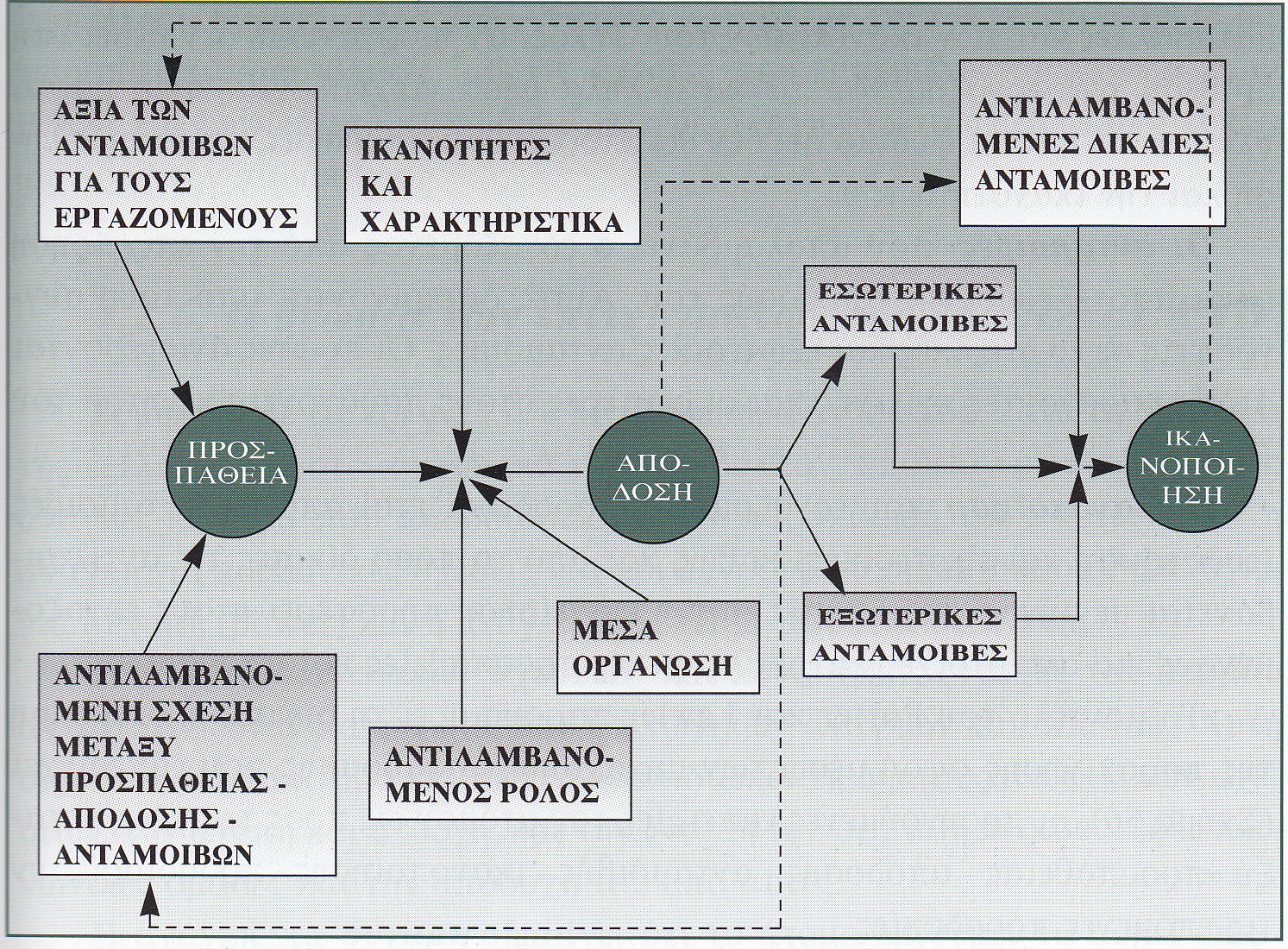 Θεωρία McCLELLAND
Τα άτομα έχουν ανάγκη για:
Κοινωνικές σχέσεις
Δύναμη
Επιτεύγματα
Θεωρία McCLELLAND
Τα άτομα που επιδιώκουν επιτεύγματα έχουν τα εξής χαρακτηριστικά:
Αναλαμβάνουν προσωπική ευθύνη
Αναλαμβάνουν υπολογισμένο κίνδυνο
Επιζητούν την άμεση πληροφόρηση
Ενδιαφέρονται για την υλοποίηση των στόχων 
Ασχολούνται σοβαρά με τα προβλήματα και εργάζονται σκληρά
Τεχνικές παρακίνησης
Οικονομικά Κίνητρα
Ατομικά Κίνητρα Επιδόσεων
Παραγωγικότητας ή Επίτευξης Στόχων
Ποιότητας
Παρουσίας
Βελτιώσεων
Συμπεριφοράς
Ομαδικά Κίνητρα
Συμμετοχή στο Κεφάλαιο της εταιρίας
Το Ιαπωνικό μοντέλο
Κύκλοι Ποιότητας
Μία ομάδα από τέσσερις έως δέκα εργαζόμενους της ίδιας περιοχής της επιχείρησης ή του τμήματος οι οποίοι συνεργάζονται εθελοντικά με σκοπό τον εντοπισμό προβλημάτων που αφορούν την εργασία τους, την ανακάλυψη των αιτιών αυτών και την ανάπτυξη λύσεων και καινοτομιών που προτείνονται στην διοίκηση.
Χαρακτήρας του ατόμου και παρακίνηση (JUNG)
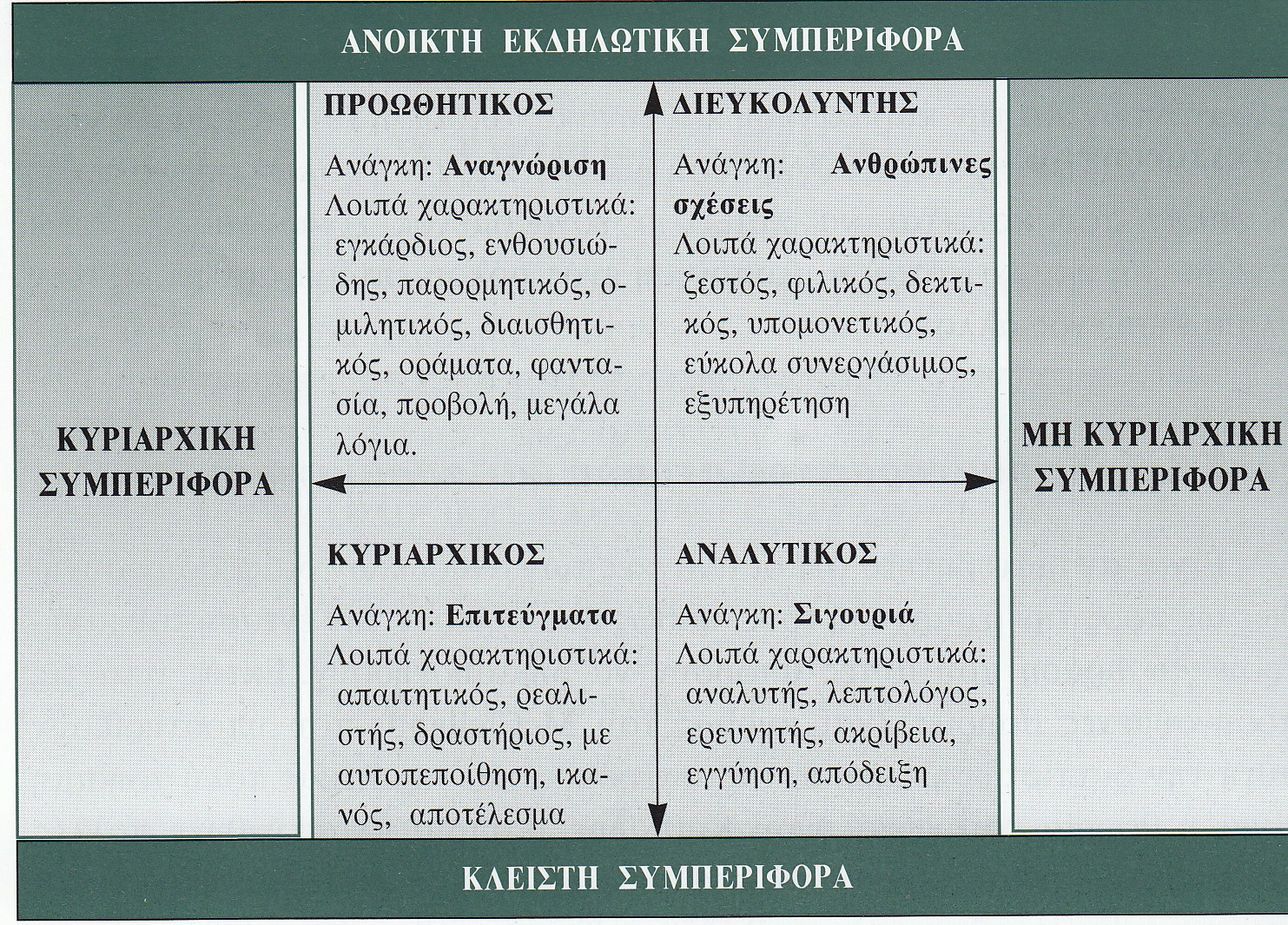 Ρόλος προϊσταμένου
Ο προϊστάμενος πρέπει να:
αναθέτει προκλητικούς στόχους
αναγνωρίζει τις προσπάθειες των συνεργατών του
εκφράζει την εκτίμηση και σεβασμό στους συνεργάτες του
μεταχειρίζεται δίκαια τους συνεργάτες του
ενθαρρύνει τη συμμετοχή
διατηρεί το καλό κλίμα συνεργασίας
ενθαρρύνει τη συνεχή μάθηση
επισημαίνει τη σημαντικότητα της δουλειάς
εμπλουτίζει την εργασία με εναλλαγή θέσεων
ΕΠΙΚΟΙΝΩΝΙΑ
Βασικές Αρχές
Έννοια
Ορισμός 1:
Επικοινωνία είναι η διαδικασία με την οποία μεταβιβάζονται πληροφορίες και νοήματα από τον έναν άνθρωπο σε άλλο.
Ορισμός 2:
Επικοινωνία είναι η διαδικασία με την οποία ένας πομπός Α (άτομο, ομάδα) μεταβιβάζει πληροφορίες, σκέψεις, ιδέες, συναισθήματα, ακόμη και ενέργεια, σε ένα δέκτη Β (άτομο, ομάδα) με στόχο να ενεργήσει πάνω του με τρόπο ώστε να προκαλέσει σε αυτόν την εμφάνιση ιδεών, πράξεων, συναισθημάτων, ενέργειας και σε τελική ανάλυση να επηρεάσει την κατάστασή του και τη συμπεριφορά του.
Χρησιμότητα
Ανάθεση καθηκόντων και οδηγίες εκτελέσεως
Γνωστοποίηση στόχων και οραμάτων
Γνωστοποίηση αποδόσεων υφισταμένων
Επίτευξη εκπαιδεύσεως ατόμων
Κατανόηση ικανοτήτων υφισταμένων
Ανάπτυξη σχέσεων συνεργασίας
Επίλυση διαφορών και δημιουργία κλίματος συναίνεσης
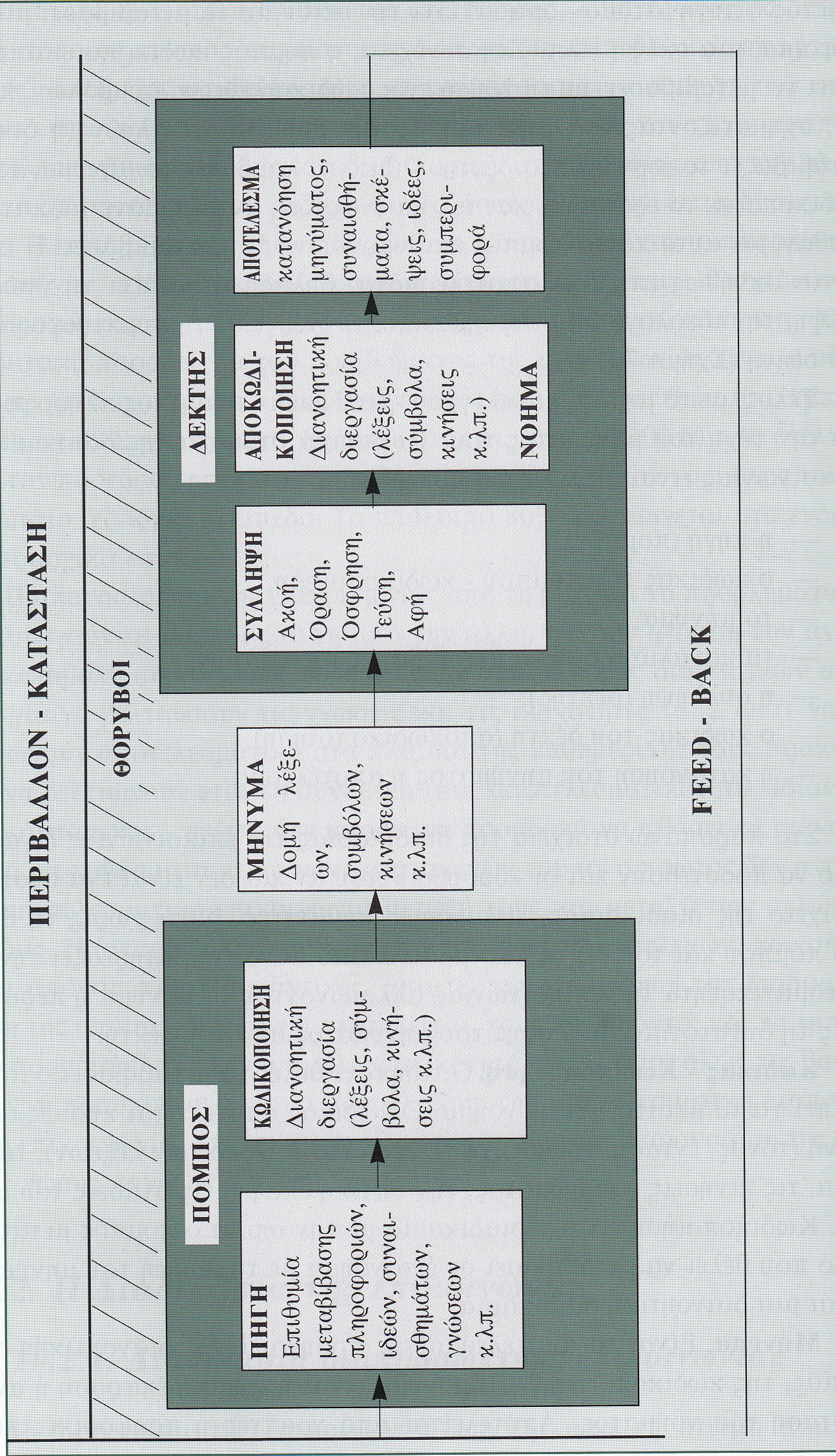 Διαδικασία
Μορφές
Από πάνω προς τα κάτω
Από κάτω προς τα πάνω
Οριζόντια 
Άτυπη
Εμπόδια
Ασαφείς στόχοι
Μη σωστά μηνύματα
Έλλειψη αξιοπιστίας
Φόβος επικοινωνίας
Κακή επιλογή χρόνου και χώρου
Κακή επιλογή τρόπου και μέσου
Έλλειψη ενδιαφέροντος
Βιαστικά συμπεράσματα
Προκατάληψη
Υπερευαισθησία
Διαφορετικές αντιλήψεις
Σχέσεις μεταξύ πομπού και δέκτη
Δομές/διαδικασίες
Υπερφόρτωση
Παιδεία
Κώδικες
Ικανότητες επικοινωνίας
Κανόνες και θέση συνομιλητών
Αποτελεσματική ακρόαση
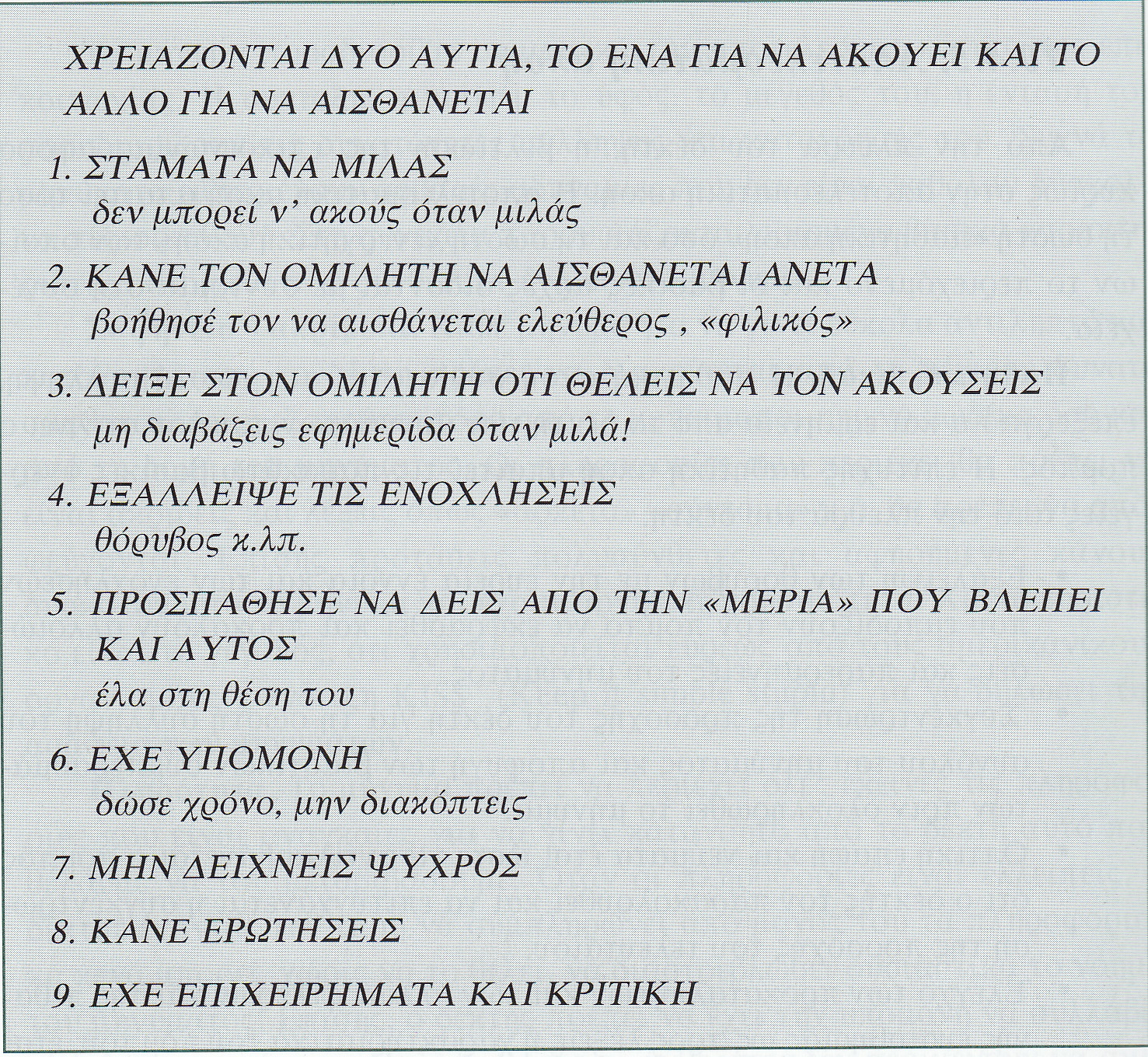 Επικοινωνία από τα πάνω προς τα κάτω
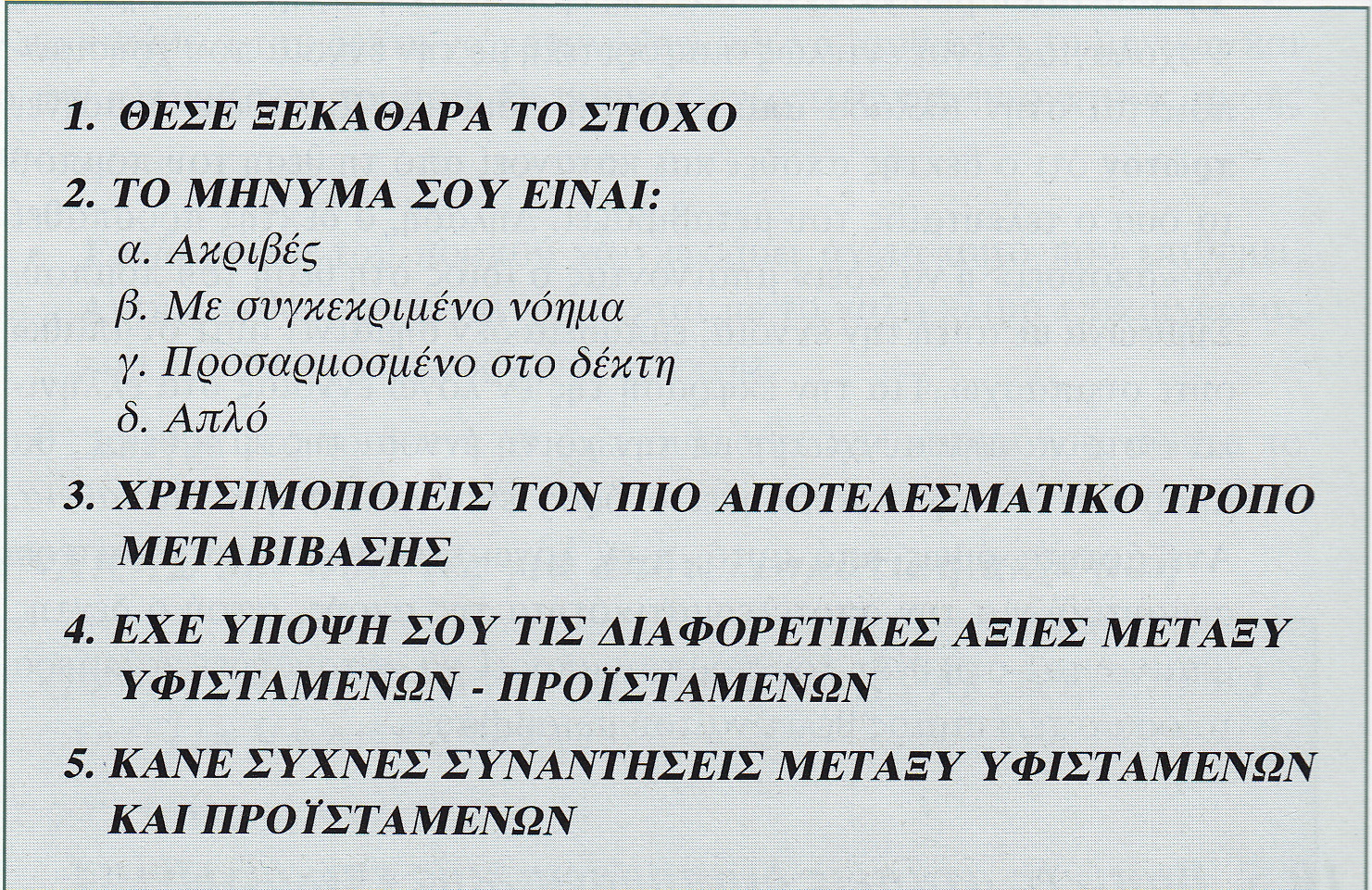 Επικοινωνία από τα κάτω προς τα πάνω
Πρέπει να είναι συστηματική
Να υπάρχει συνέχεια
Να αποτελεί στόχο και όχι αγγαρεία
Να συνεπάγεται δράση
Προφορική & γραπτή επικοινωνία
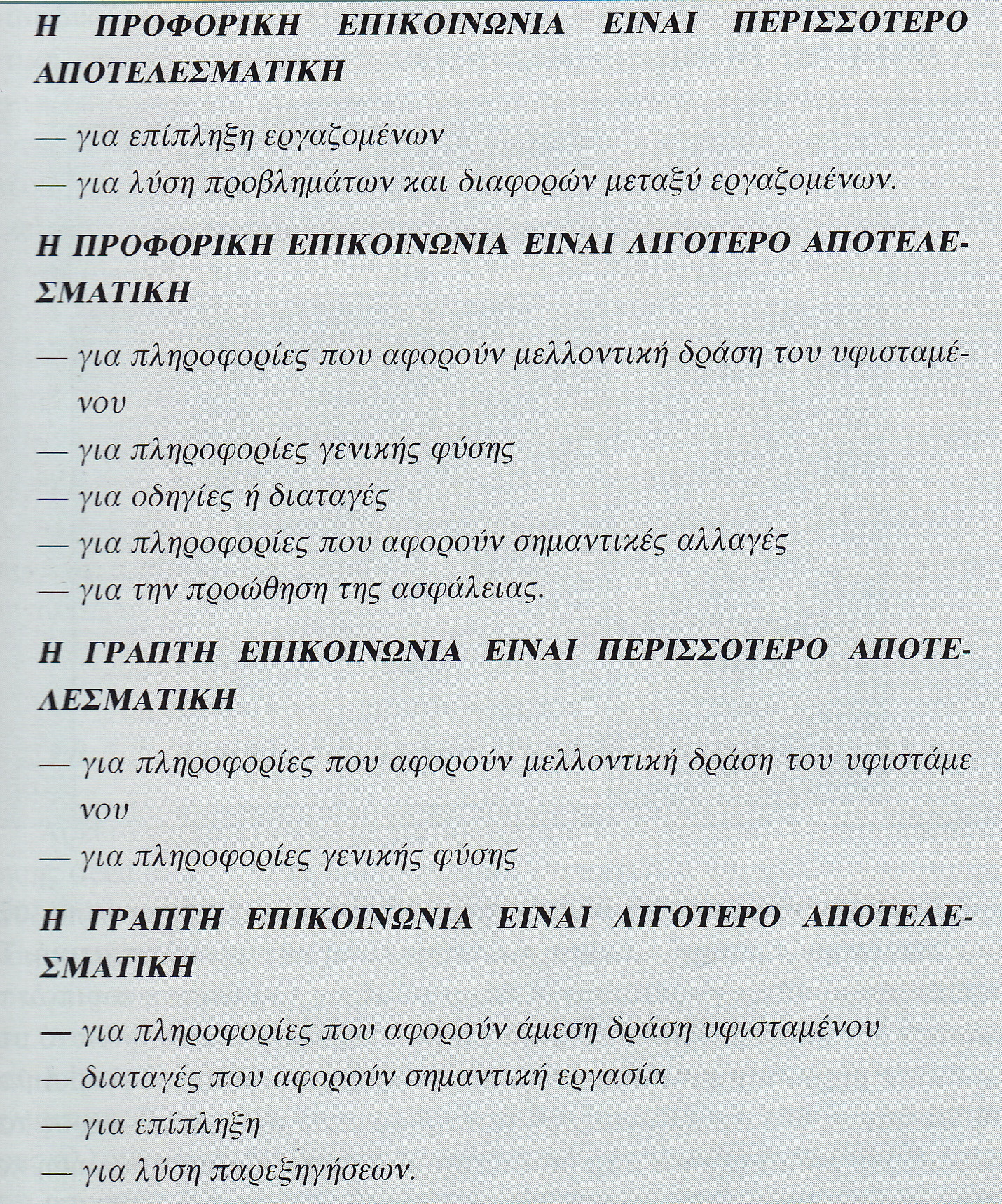